Sensor Controlled Animatronic Hand
Graduation project presentation
Overview
Introduction
Constraints
Methodology
Sensor reading
Calculations
Communication
Movement
Results
Conclusion
Questions
Overview
Introduction
Constraints
Methodology
Sensor reading
Calculations
Optimization and filtering
Movement
Results
Conclusion
Questions
Introduction
LEAP motion controller; what is it?
Problem: Cheap and Accurate animatronic hands aren’t very common
Possible Solution: using a sensor to control the hand.
A LEAP motion sensor can be used to read hand movements.
Introduction
The structure of the human hand:
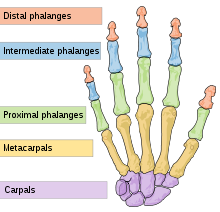 Overview
Introduction
Constraints
Methodology
Sensor reading
Calculations
Communication
Movement
Results
Conclusion
Questions
Constraints
Mechanical constraints:
Hard to acquire springs of specific size and elasticity.
3D printing a hand model was unavailable to us.
Sensor constraints:
Hard to acquire
Readings not always correct
Software constraints:
LEAP Android SDK is still in Alpha mode
Overview
Introduction
Constraints
Methodology
Sensor reading
Calculations
Communication
Movement
Results
Conclusion
Questions
Sensor Reading
3 IR Transmitters sends out Infrared red light
Two IR Cameras are used to read the picture.
The raw data is sent to the PC.
The API processes the raw data, and produces output.
Output is in the form of 3-Dimensional vectors.
Overview
Introduction
Constraints
Methodology
Sensor reading
Calculations
Communication
movement
Results
Conclusion
Questions
Calculations
Overview
Introduction
Constraints
Methodology
Sensor reading
Calculations
Communication
movement
Results
Conclusion
Questions
Communication
Calculated wire lengths are sent to the microcontroller from the PC.
The data is sent in big endian, each reading as a 2-byte integer.
The length of the array in bytes, as well as the dimensions of the 2-dimensional array are appended to the beginning of the sent data.
The Microcontroller reconstructs the 2-dimensional array from the input bytes.
Overview
Introduction
Constraints
Methodology
Sensor reading
Calculations
Communication
Movement
Results
Conclusion
Questions
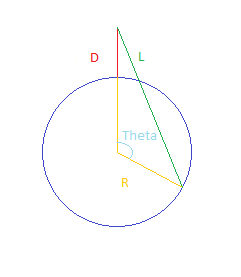 Movement Calculations
Movement
Overview
Introduction
Constraints
Methodology
Sensor reading
Calculations
Communication
Movement
Results
Conclusion
Questions
Results
Sensing Process:
Once the system is up and running, you place your right hand above the sensor
The LEAP will read the right hand position and transmit the data
Similar movements will be reflected onto the Animatronic Hand
Results
Final Product:
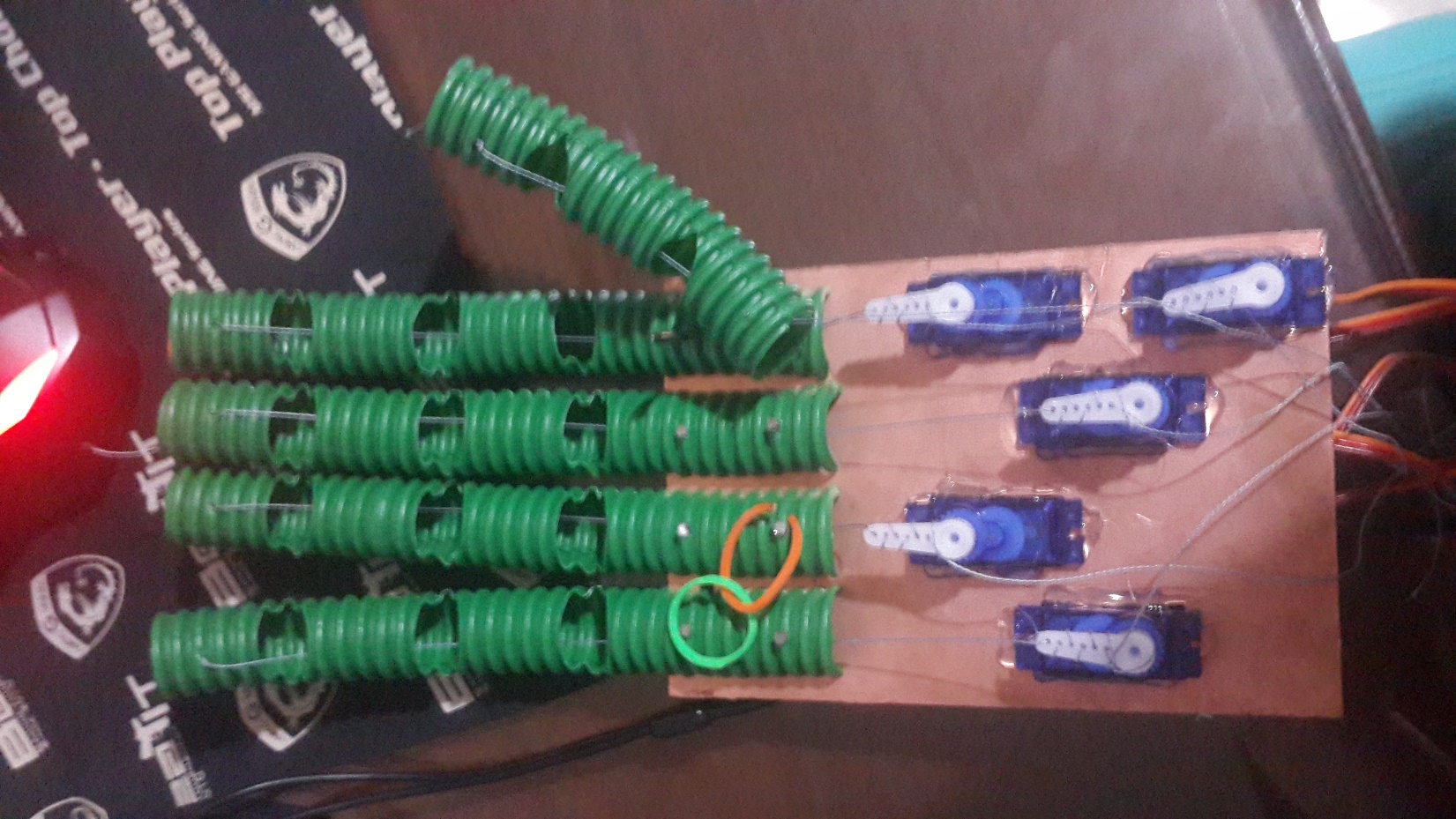 Overview
Introduction
Constraints
Methodology
Sensor reading
Calculations
Communication
Movement
Results
Conclusion
Questions
Conclusion
LEAP motion sensor provides ease of use to the operator.

The current design only mimics the movement of fingers, the movements of the wrist are not implemented.

The physical design of the hand can be greatly improved to better mimic the movements of human hand
Any Questions?
Appendix: Calculations
Appendix: Calculations